O Worship The King
LYONS
5.5.5.5.6.5.6.5
3/4
Ab/Eb - SOL

Verses: 3
PDHymns.com
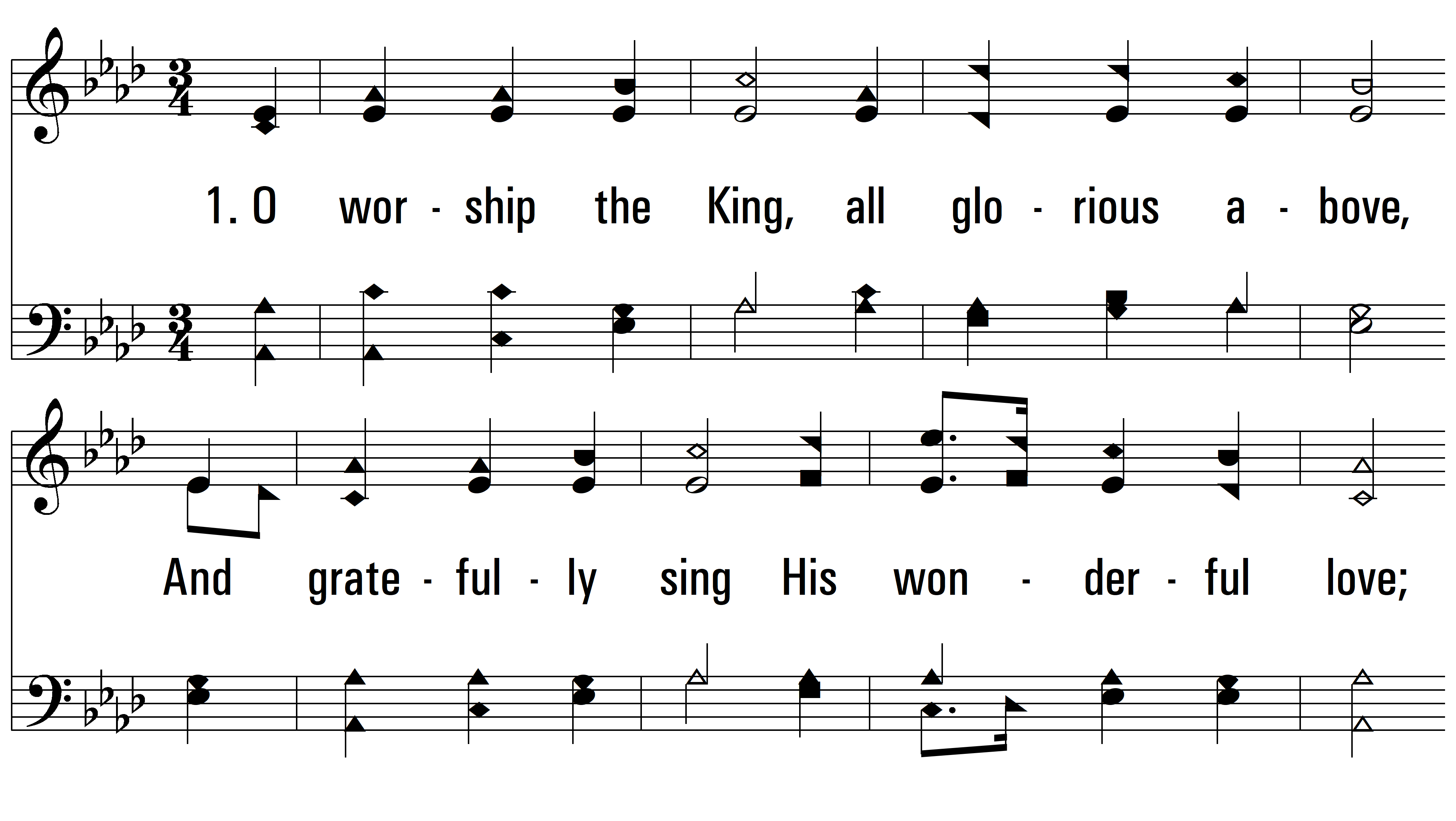 vs. 1 ~ O Worship The King
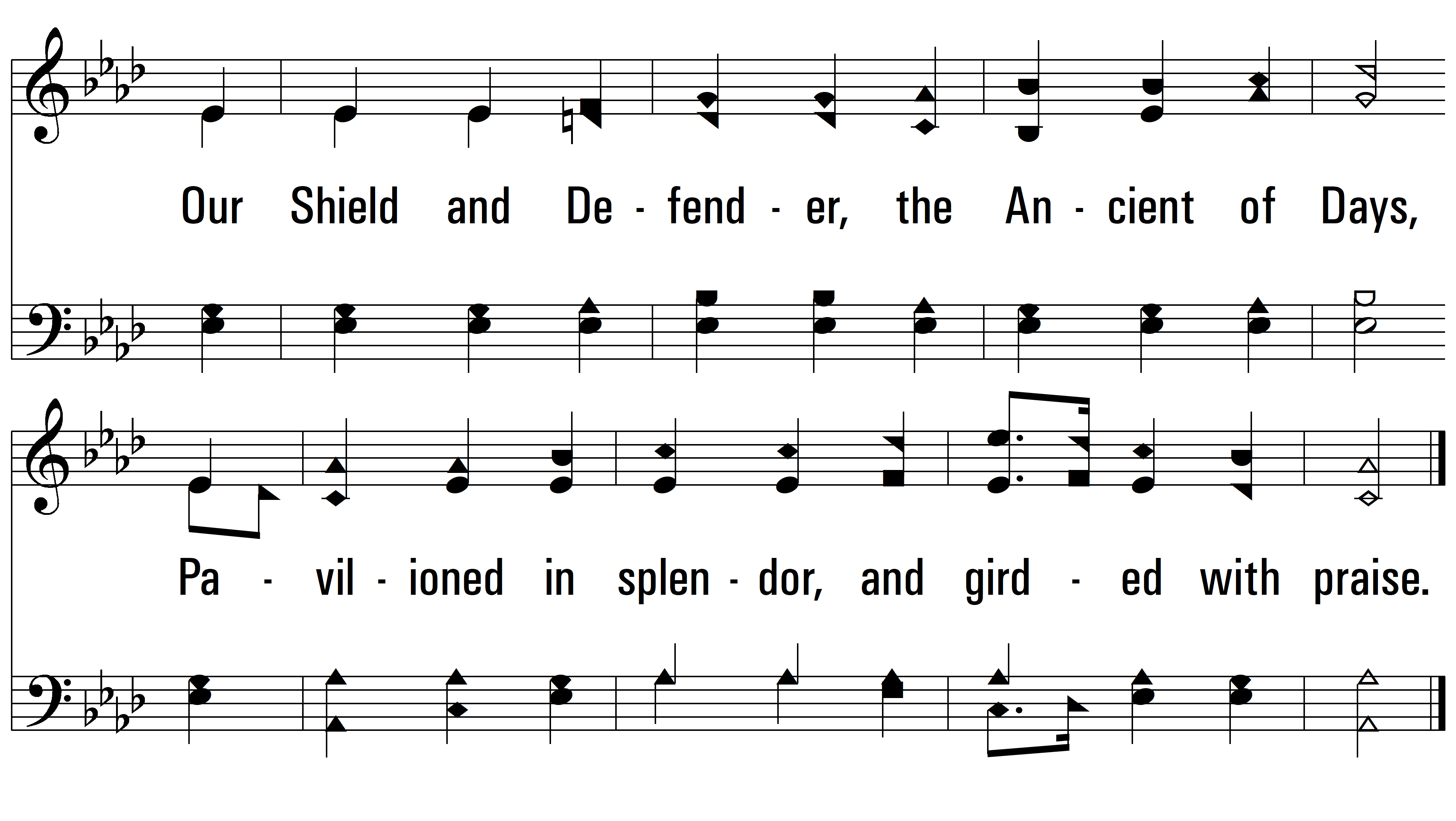 vs. 1
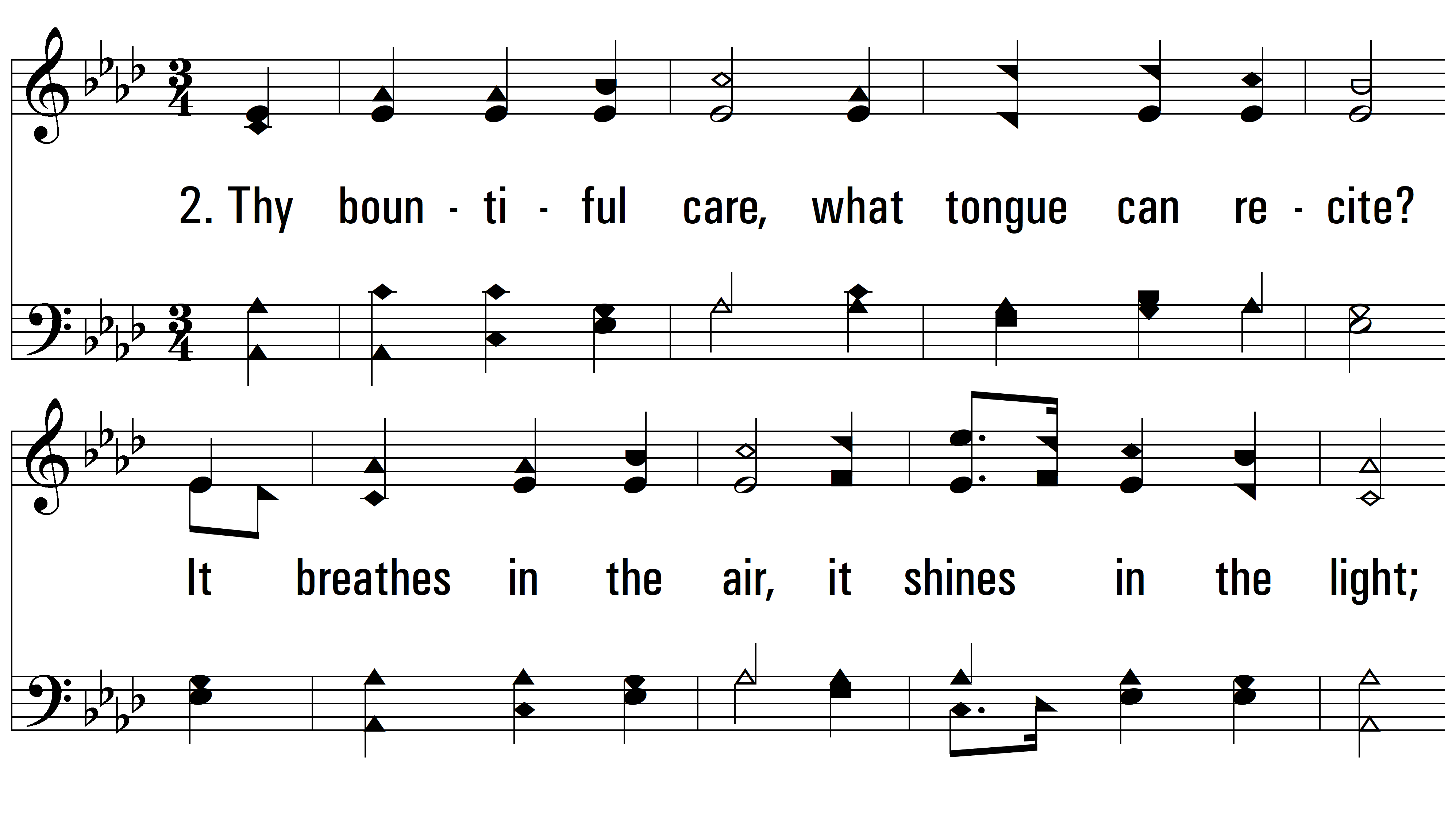 vs. 2 ~ O Worship The King
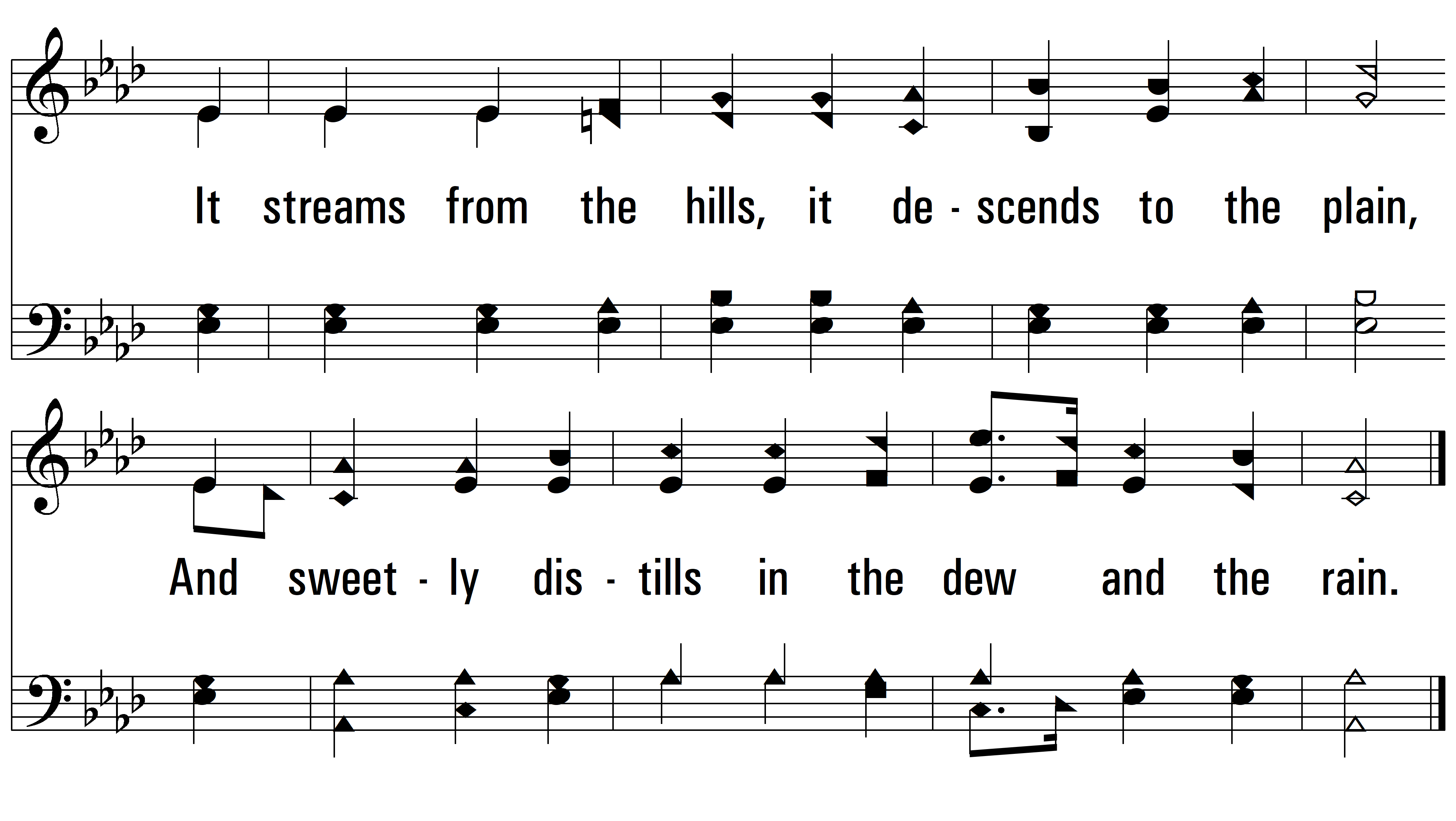 vs. 2
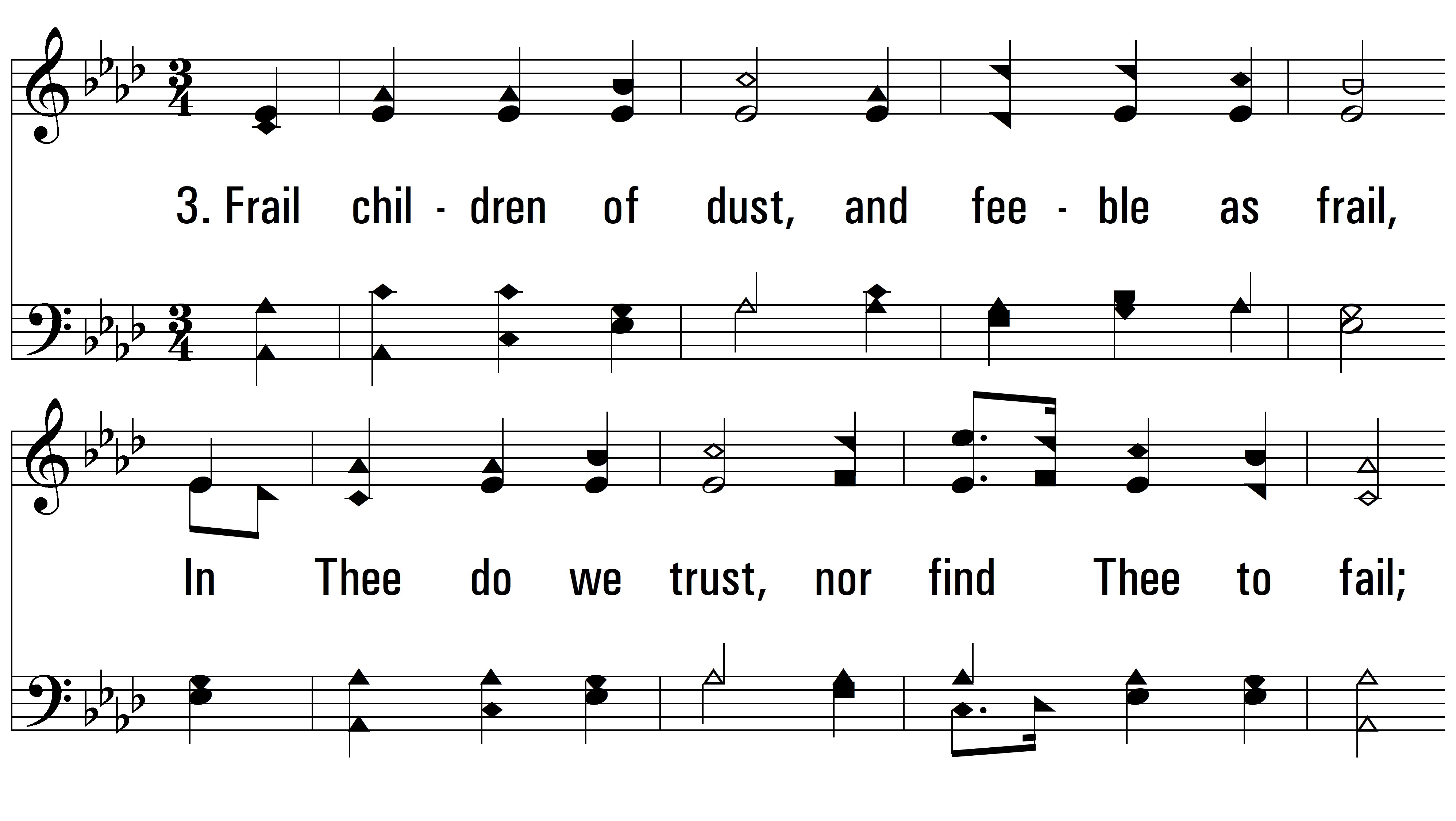 vs. 3 ~ O Worship The King
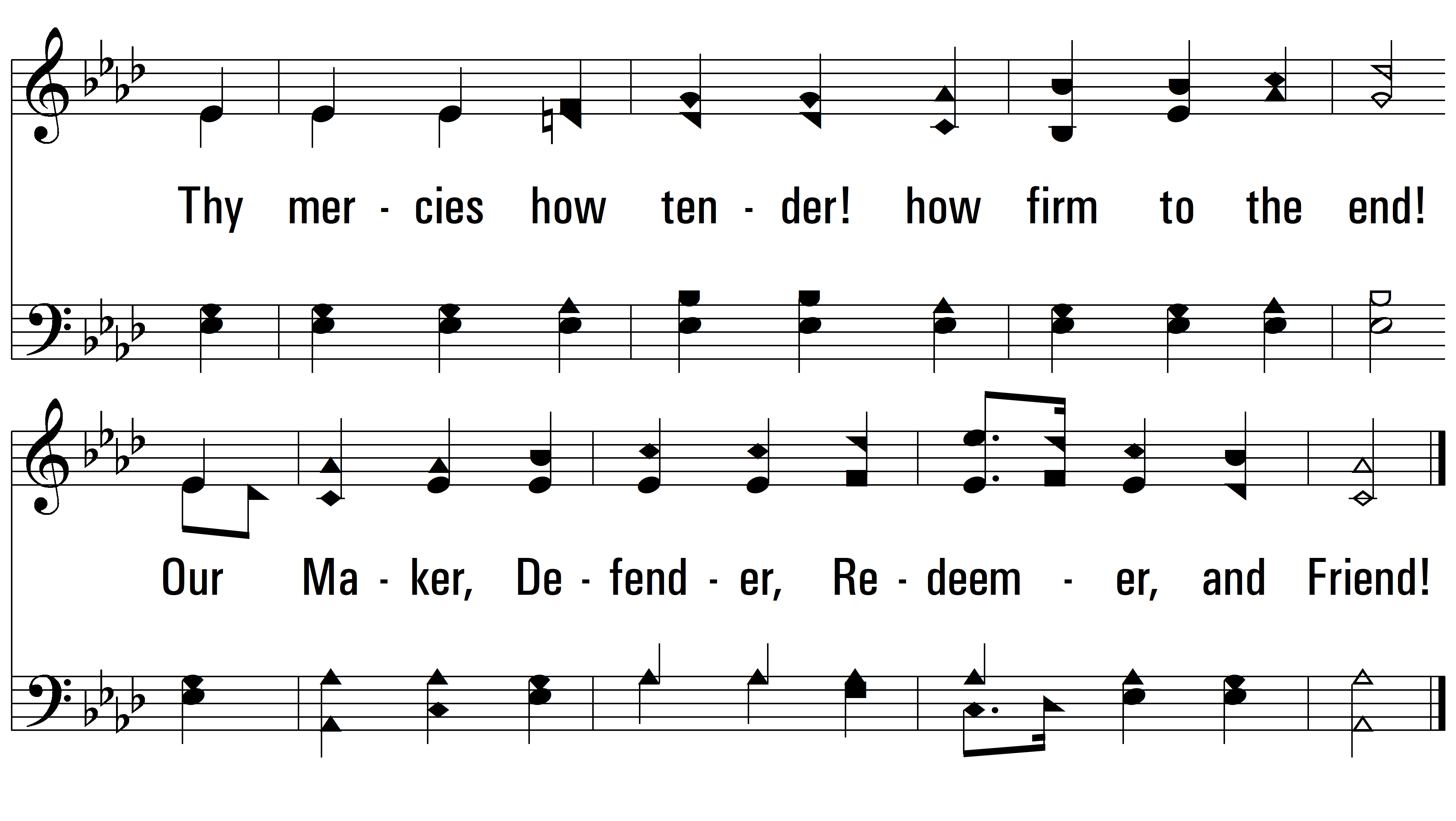 END
PDHymns.com
vs. 3